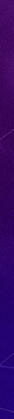 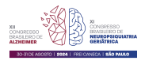 Título:
Autores:
Instituição:
Sugestão de texto/imagem
Sugestão de texto/imagem